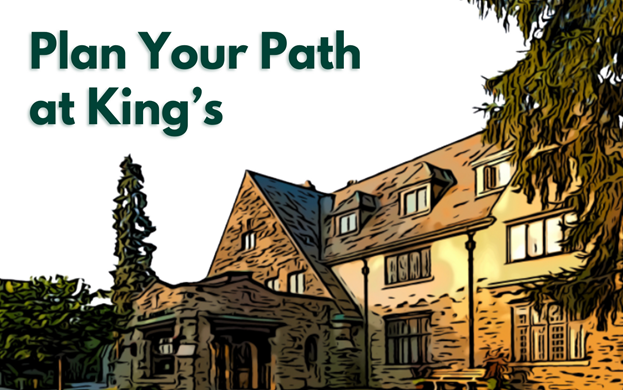 School Year Cycle
March: 
Intent to Register
September: School year starts
June–July:
Register for Fall/Winter
April: 
Final Exams
May: Adjudication
Academic Dean’s Office
INTENT TO REGISTER and PROGRAM COUNSELLING
What is an Intent to Register?
You are declaring:

Your intention to return to King’s this Fall
Your desired program and module(s)
Academic load: Full-Time or Part-Time
Academic Dean’s Office
INTENT TO REGISTER and PROGRAM COUNSELLING
What are the benefits of Completing your ITR?
Helps us to ensure that we have the best selection of courses available next year
Gives you priority course selection in the summer to choose your courses for the next school year
Ensures your timely admission into programs, making summer registration easier
Academic Dean’s Office
INTENT TO REGISTER and PROGRAM COUNSELLING
Check Program Admission Requirements
Check Program Checklist for your program to see admission requirements
You will need a minimum grade of 60% in principle courses to gain entry to most programs. (Honours and some other programs have higher minimum requirements.)
Intent to Register
Deadline: April 2, 2024

Missed the deadline?
You will need to contact the Academic Dean’s Office for an internal ITR form. 
You may lose priority for course selection in the summer
Academic Dean’s Office
INTENT TO REGISTER and PROGRAM COUNSELLING
Degree Type
Honours Bachelor of Arts	     20.0 credits

4-year Bachelor of Arts		20.0 credits

3-year Bachelor of Arts		15.0 credits
Academic Dean’s Office
INTENT TO REGISTER and PROGRAM COUNSELLING
Modules
Courses specified by an academic department:

Honours Specialization 	9.0 to 10.0 credits
Major								6.0 to 7.0 credits
Specialization					9.0 credits
Minor								4.0 to 5.0 credits
Academic Dean’s Office
INTENT TO REGISTER and PROGRAM COUNSELLING
Approved Module Combinations for Degrees
E = Essential module(s) for degree	       A = Additional module(s) — optional
Academic Dean’s Office
INTENT TO REGISTER and PROGRAM COUNSELLING
Mapping Your Degree
General requirements:
First-year courses (min. 5.0; max. 7.0)
Breadth requirements
Essay requirements
Residency requirements
Module requirements
Essential module
Additional module/s (optional)
Electives
Academic Dean’s Office
INTENT TO REGISTER and PROGRAM COUNSELLING
Academic Dean’s Office
INTENT TO REGISTER and PROGRAM COUNSELLING
Choosing a Degree Type/Module
Follow your passion
Find out about careers through Career Services (King’s) or Student Success Centre (Main)
Graduate programs
Departmental information sessions
Special program sessions: Faculty of Education, Faculty of Law, School of Social Work
Academic Dean’s Office
INTENT TO REGISTER and PROGRAM COUNSELLING
Check out our program checklists for admission requirements! They can be found here: 
King’s website under Current Students > Courses & Enrollment > Course Information > Program Checklists
Determining Your Eligibility
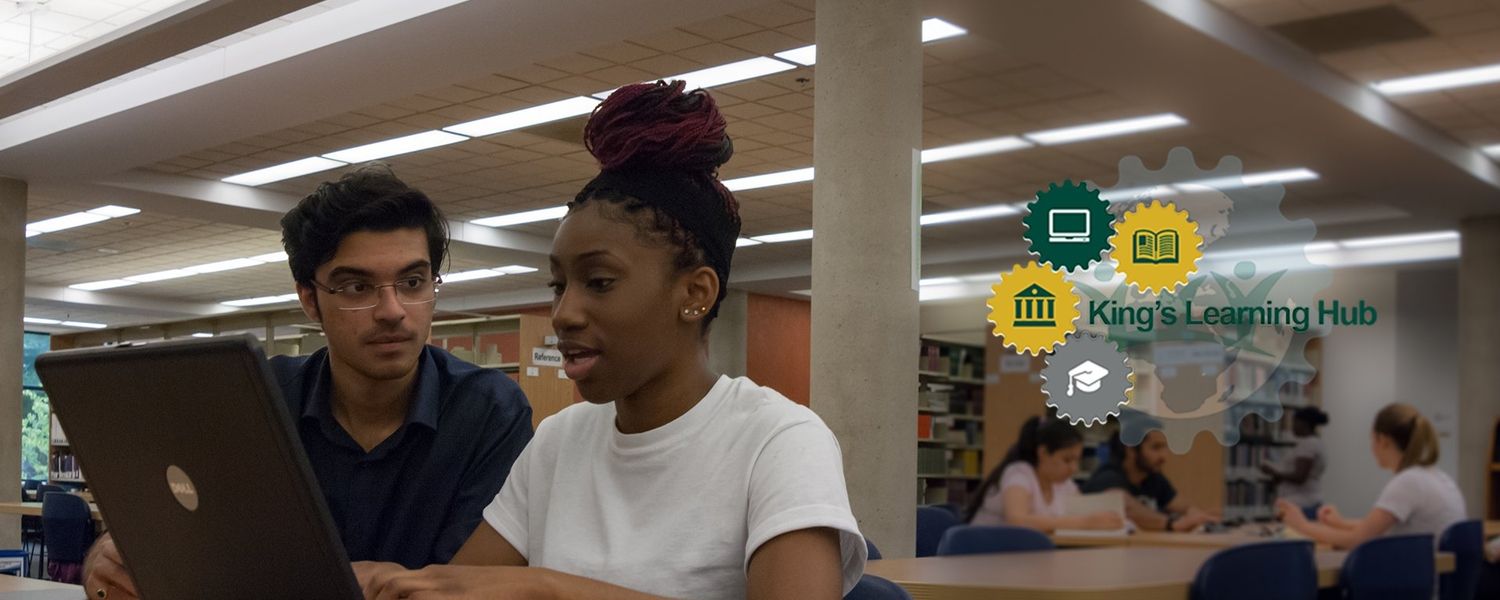 Academic Dean’s Office
INTENT TO REGISTER and PROGRAM COUNSELLING
Can You Progress?
Academic Dean’s Office
INTENT TO REGISTER and PROGRAM COUNSELLING
Intent to Register
Deadline: 2 April 2024
Online via Student Centre (student.uwo.ca)
Bachelor of Social Work
Indicate your alternative options
If accepted, your ITR will be changed for you
Academic Dean’s Office
INTENT TO REGISTER and PROGRAM COUNSELLING
Interested in taking a summer course?
Summer activation and registration begins Feb. 20, 2024

Via Student Centre  “Summer Activation”, shortly after you activate you can enroll in summer courses

The current Summer 2024 timetable can be found here

Pay attention to add/drop dates
Academic Dean’s Office
INTENT TO REGISTER and PROGRAM COUNSELLING
Why Summer School?
Get ahead;
Take a pre-requisite, or;
Re-take a failed or withdrawn course
Academic Dean’s Office
INTENT TO REGISTER and PROGRAM COUNSELLING
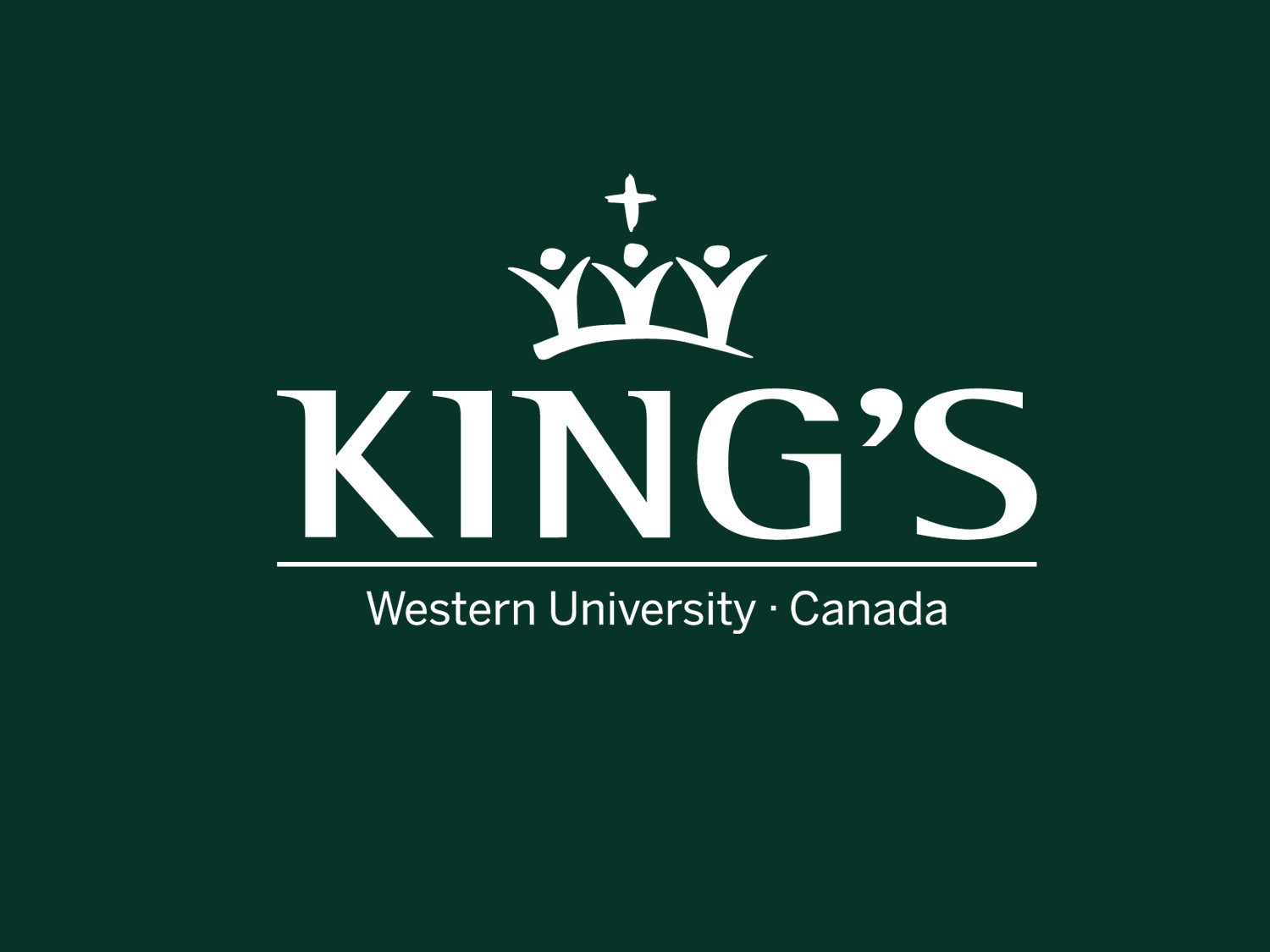